Exploring the Standard
BRC Global Standard for Packaging and Packaging Materials
Agenda
2
/25
About the BRC Global Standards
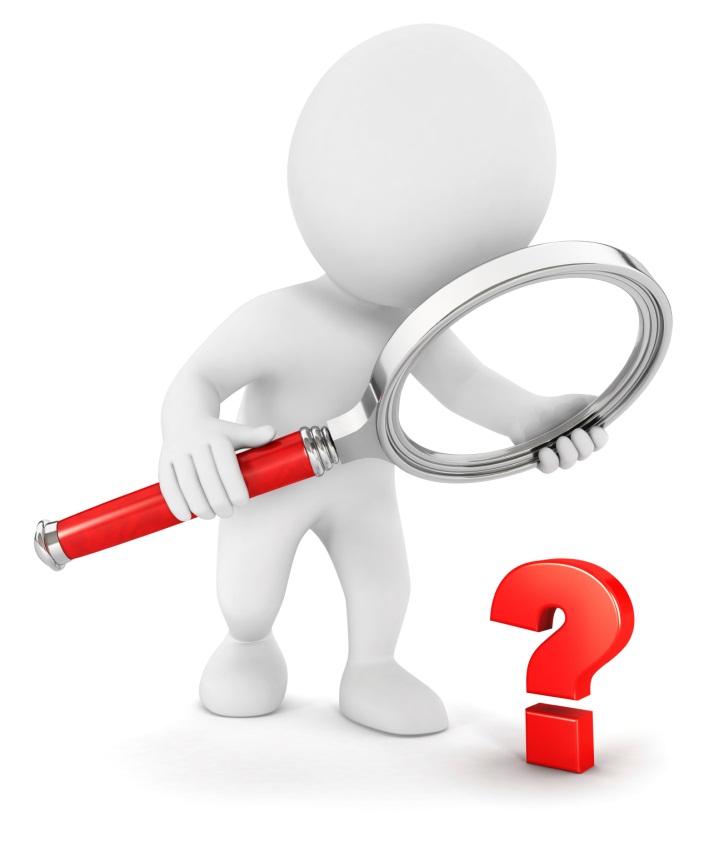 3
/25
BRC Global Standards
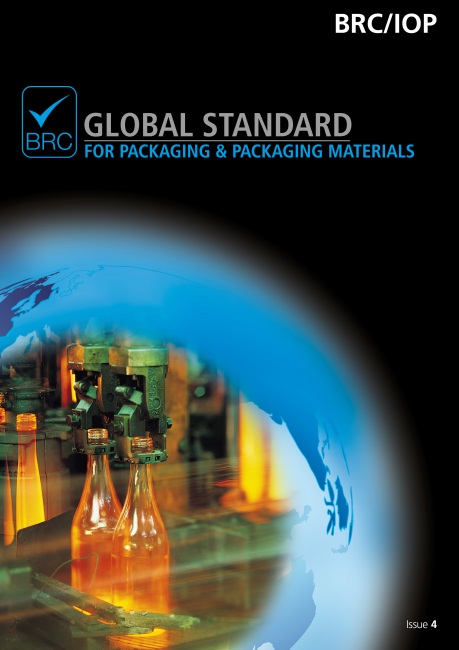 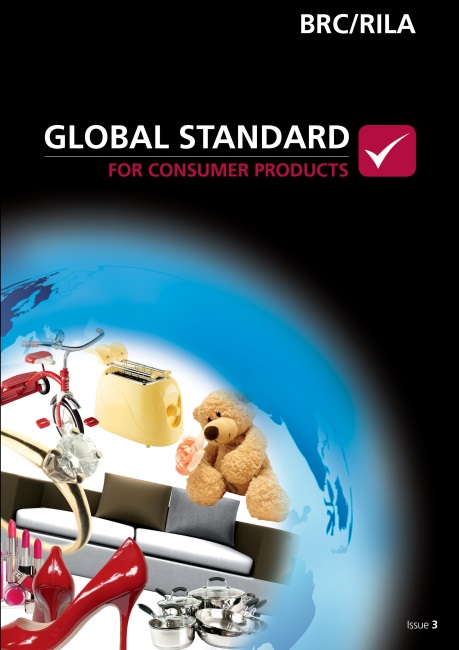 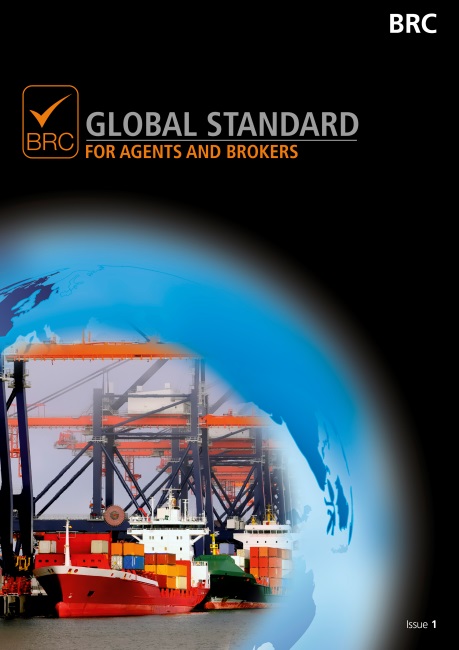 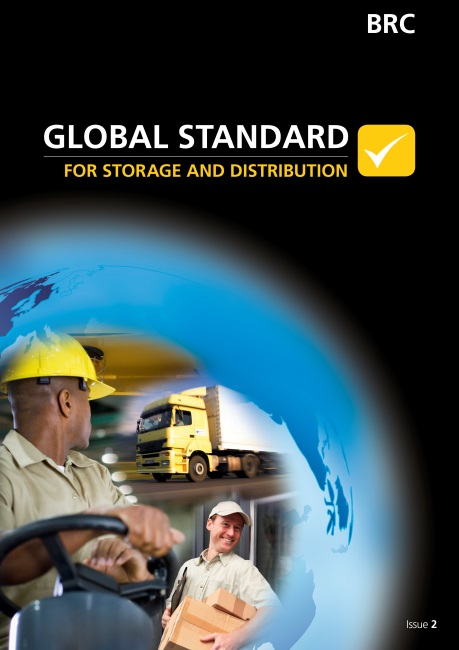 4
/25
Certificates
22,637 certificated sites 
In 129 countries
Submitted by  77 Certification Bodies
5
/25
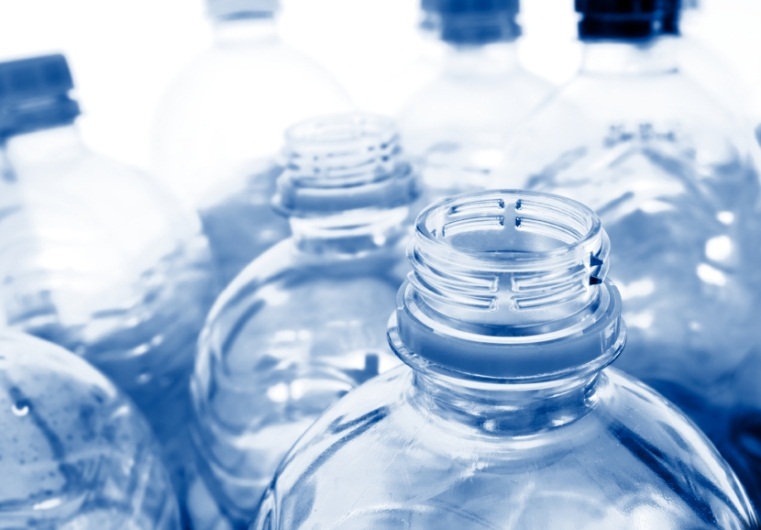 Packaging Standard
6
/25
BRC Packaging – Core principles
Improve product safety and quality 
Enable manufacturers to meet the demands of their customers – reducing multiple audits
Facilitate improvements and efficiencies in the manufacture of products
Provide part of the due diligence defence for both customers and the certificated site
7
/25
Scope
8
/25
Contents
Introduction
Requirements
Senior management commitment and continuous improvement
Hazard and risk management system
Product safety and quality management system
Site standards 
Product and process control 
Personnel 
Protocol
9
/25
Fundamental Requirements
10
/25
Packaging Certificates
11
/25
[Speaker Notes: 2290 certificates in Europe in total (April 2015).]
Living in a Material World
12
/25
Issue 5 Rewrite
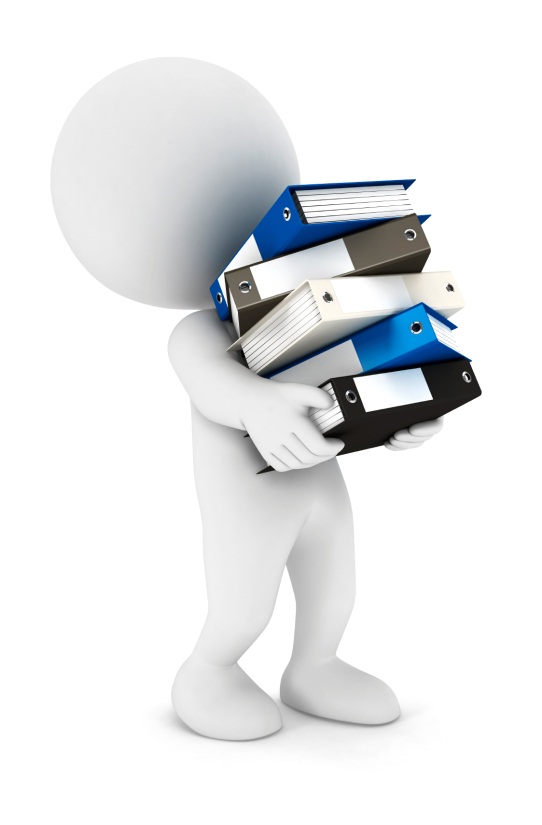 13
/25
Issue 5 Rewrite Objectives
Consideration of packaging users needs throughout supply chain
Packaging industry led, practical application 
A move from ‘good practice’ to ‘best practice’
Enhanced quality management systems for printed packaging 
Transparency and traceability in the supply chain
14
/25
Rewrite Working Groups
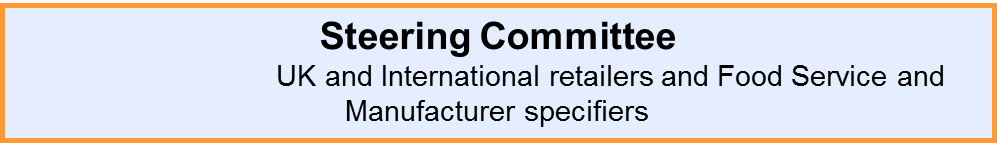 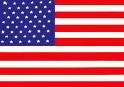 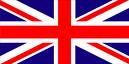 User Feedback
Consultation on draft standard
Trial audits
Conferences
Global Standards Team
Working Group
 
 Retailers and Food service
 Manufacturer Trade associations
 Certification Bodies
 Independent experts
 UKAS
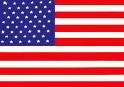 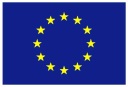 15
/25
New elements for Issue 5
16
/25
Timelines for Issue 5
17
/25
Training for Issue 5
18
/25
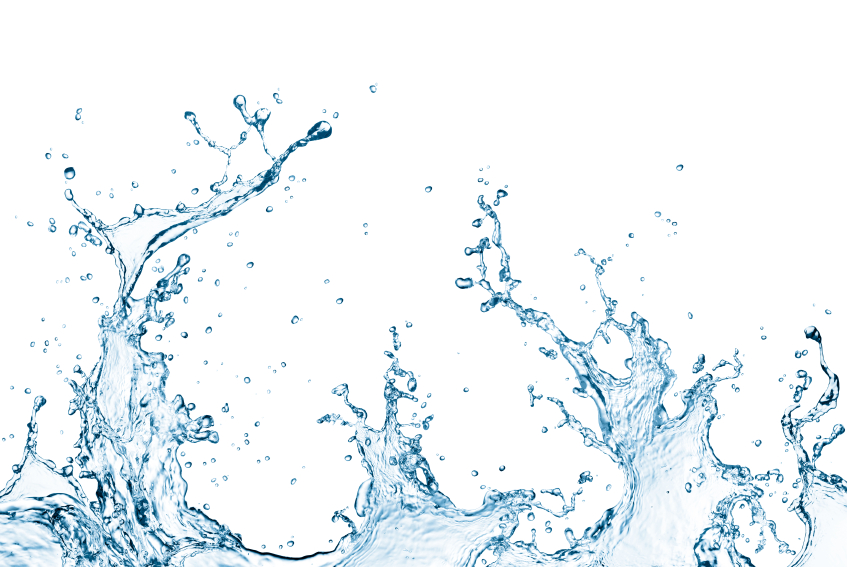 Environmental Awareness Module
19
/25
EAM: key features
Site focused environmental management 
Encourages sites to focus on their environmental pressures 
Resources available through training
Auditor competency
20
/25
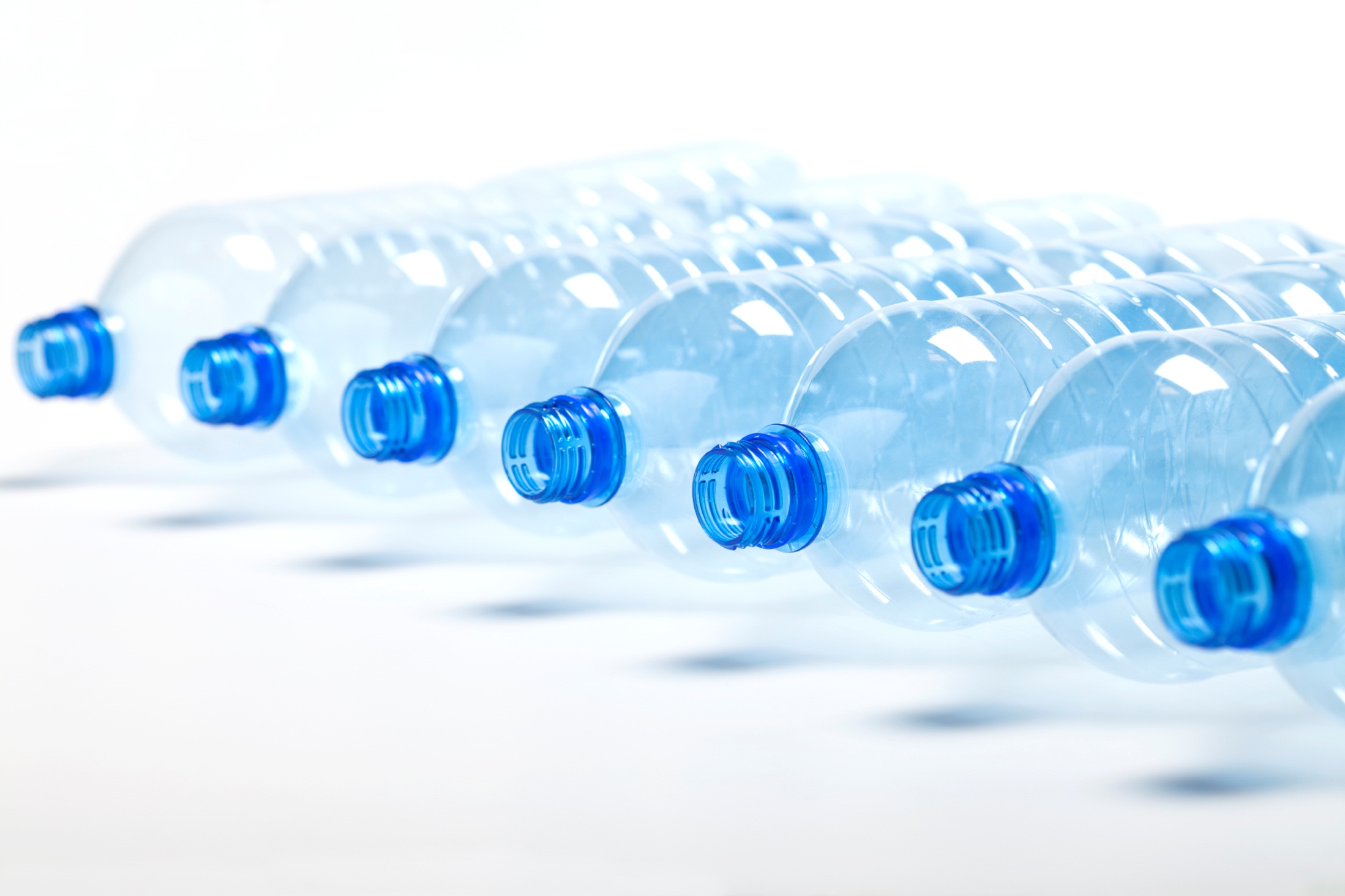 More information
21
/25
New publication model
New model for accessing the Standards to make information easily available to improve the value and ensure consistency

FREE to download and print the BRC Global Standards
Subscription service for the price of a Standard (£95 per year) providing access to all documents
Ensure that BRC Global Standards continues to be industry leading
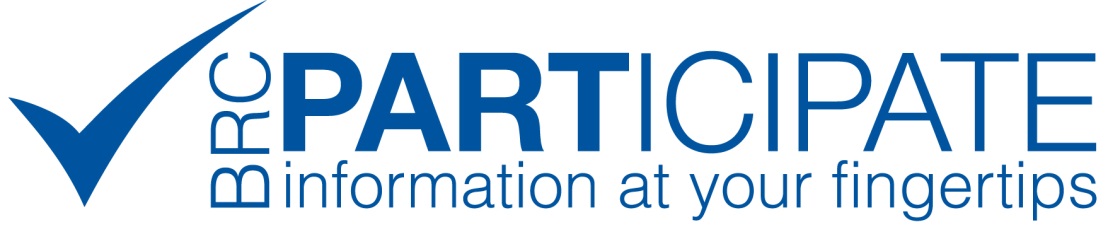 22
/25
Global Standards Directory
Contains all audits conducted against a BRC Global Standard 
Administrated by Certification Bodies 
Used by suppliers, buyers & retailers to share audits
Validate the authenticity of audit documents
23
/25
Compliance Programme
Contract with Certification Bodies
Requirements for Auditors
Compliance Visits
BRC Directory
Measuring auditor and CB performance – KPIs and the star rating
Sanctions
Stakeholder feedback
24
/25
Hvala lijepoThank you
Joanna Griffiths
Packaging Technical Manager – BRC Global Standards
joanna.griffiths@brcglobalstandards.com